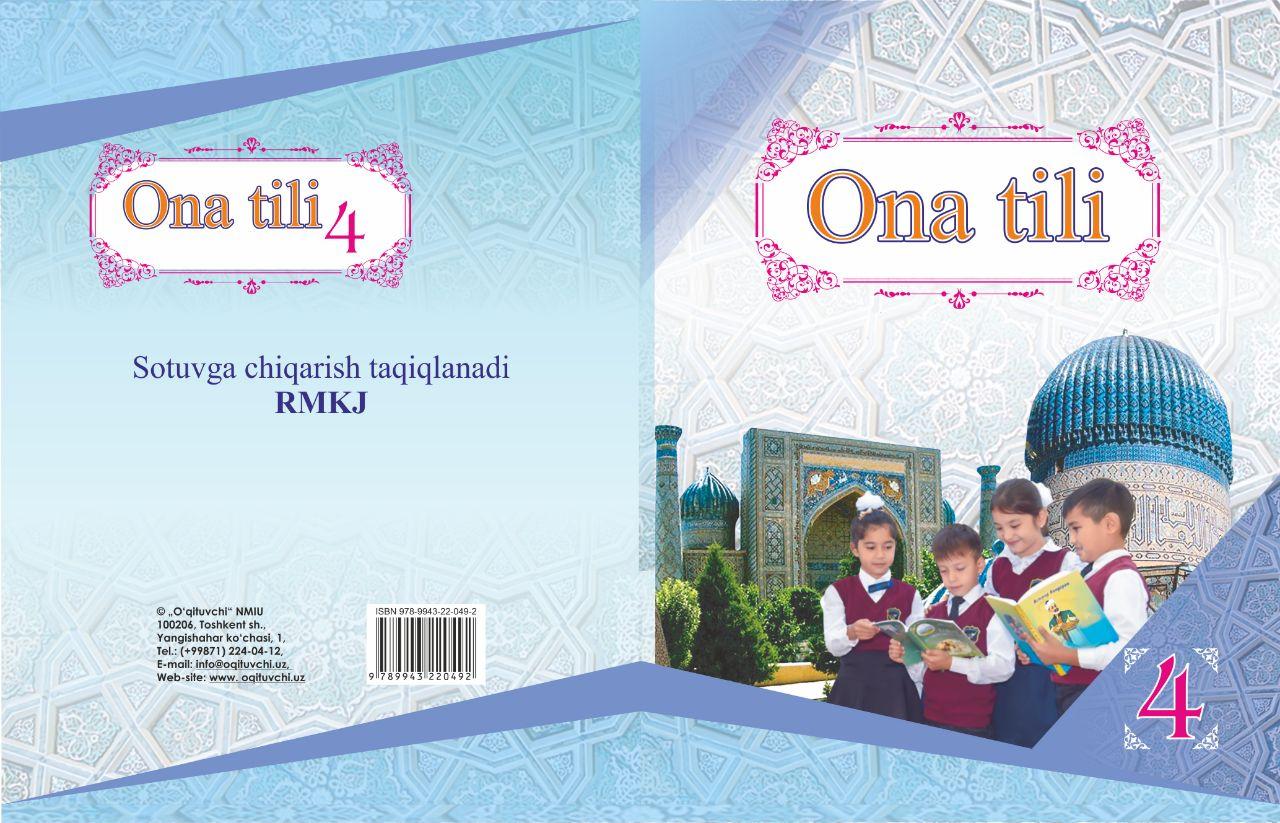 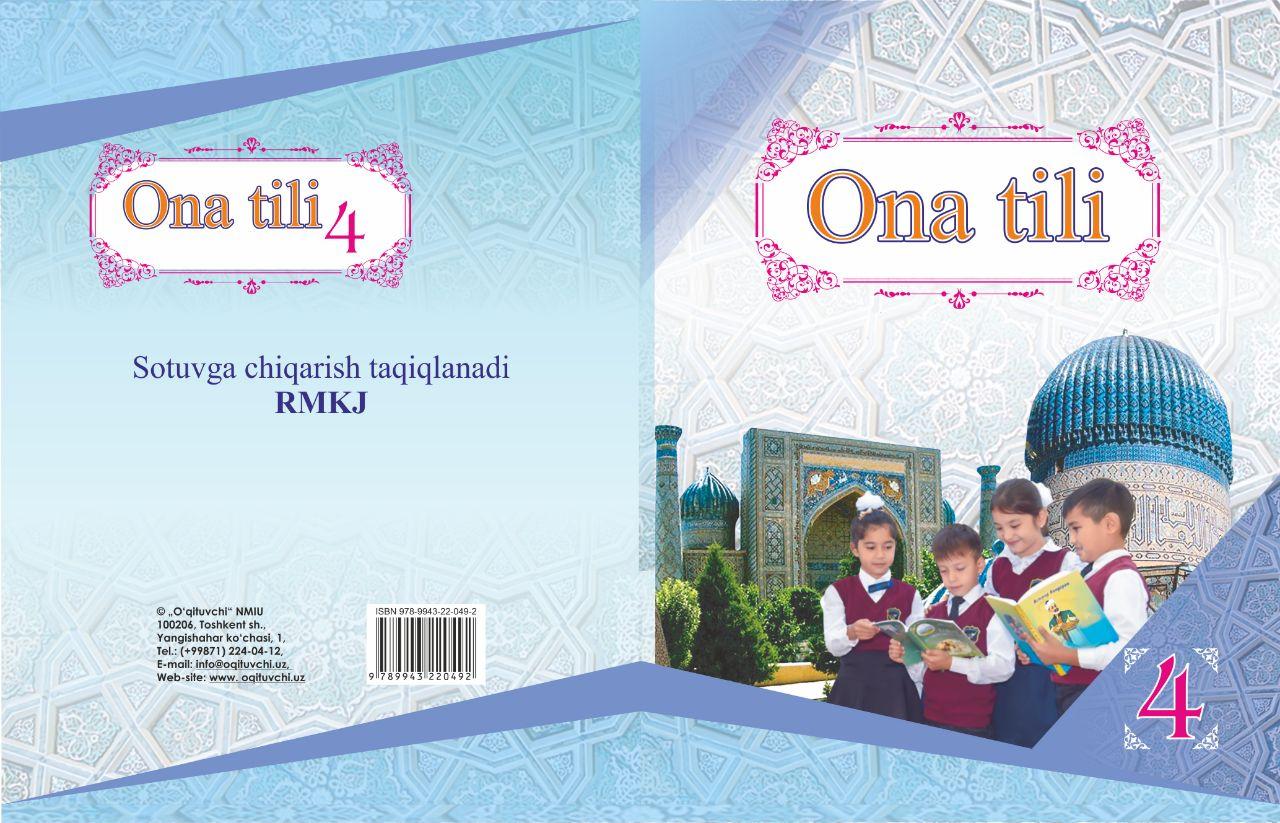 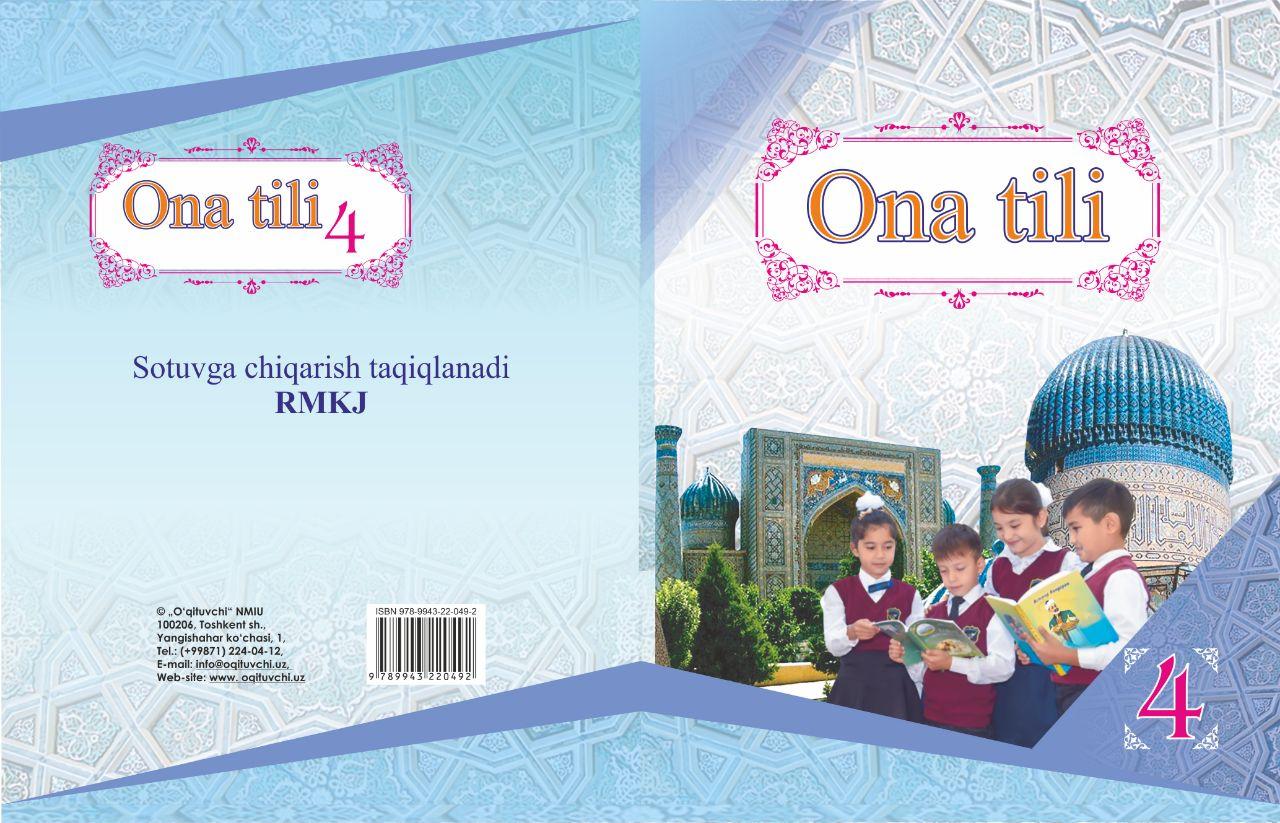 4
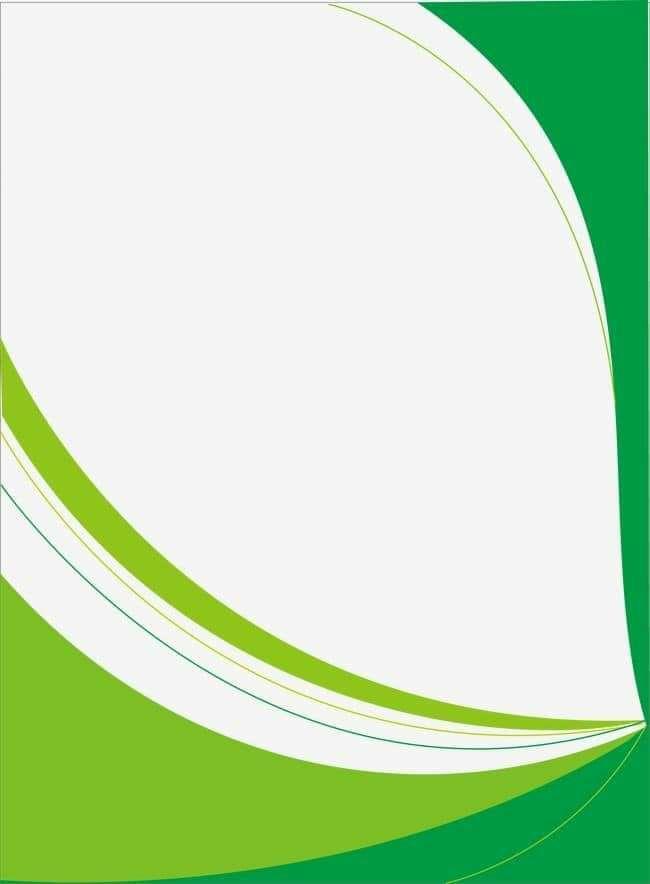 Mavzu: Kishilik olmoshlarining kelishik qo‘shimchalari bilan qo‘llanishi
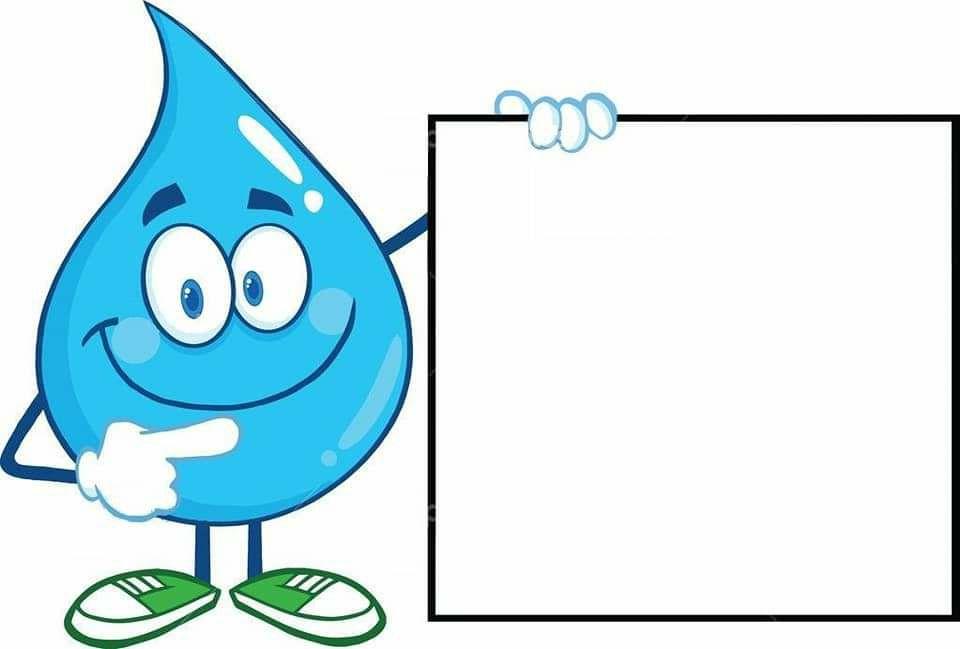 263 - 265-mashqlar
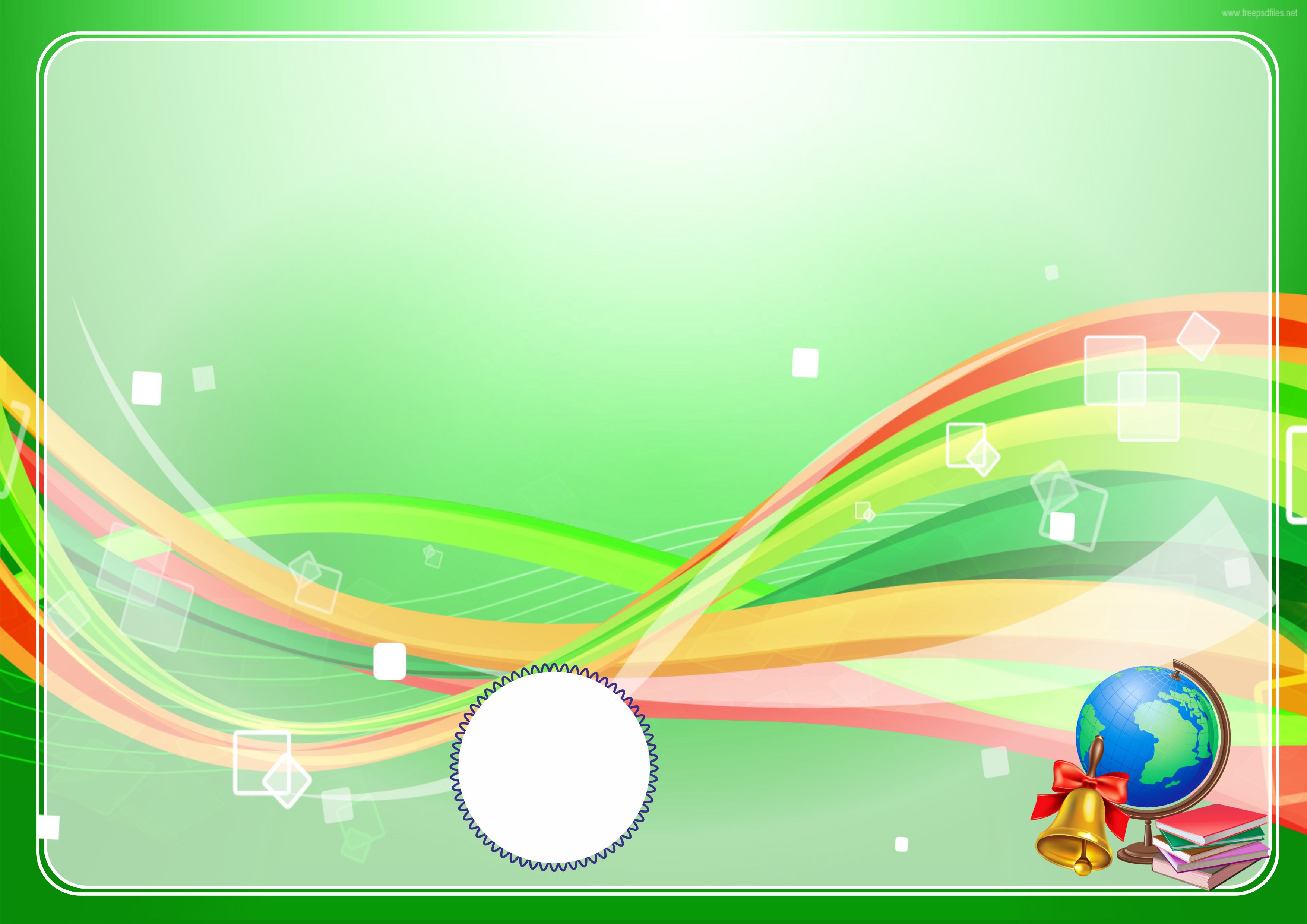 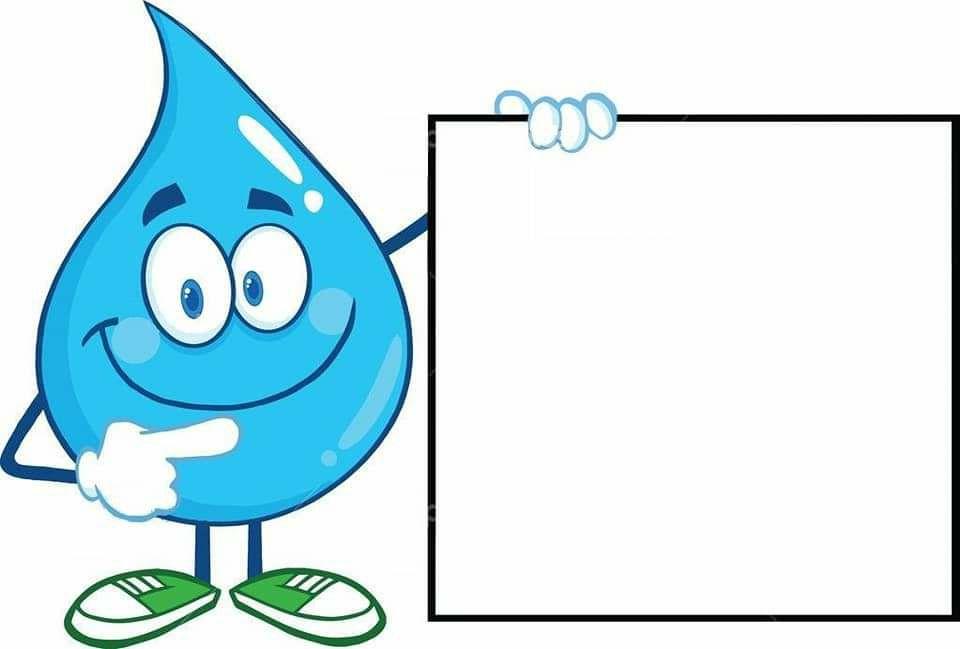 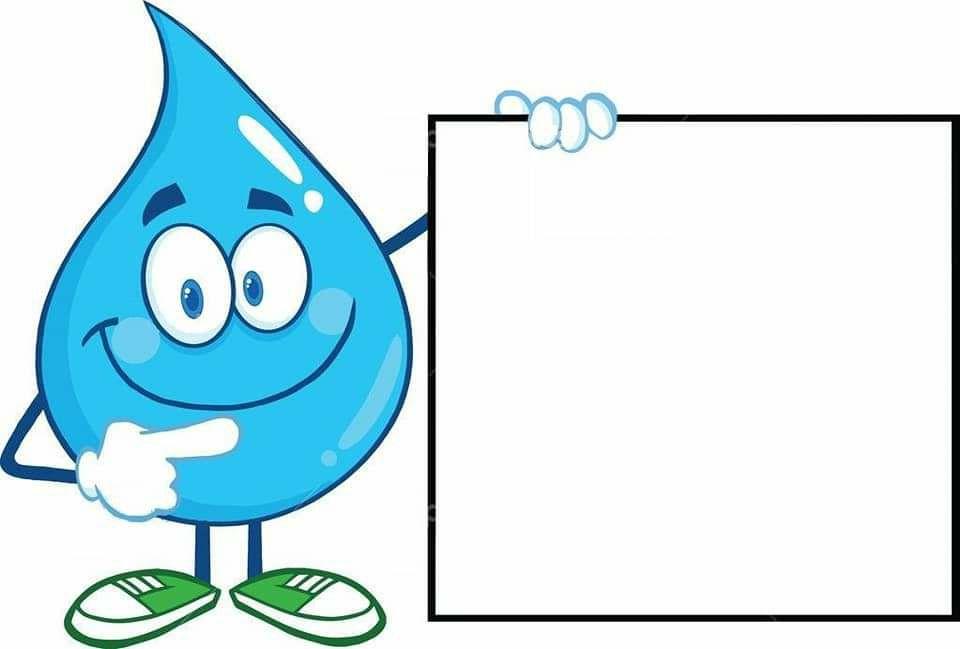 Mustaqil topshiriq
262-mashq. O‘zingizning hayotingizda yuz bergan qiziqarli voqealar haqida hikoya yozing. Unda kishilik olmoshlaridan foydalaning.
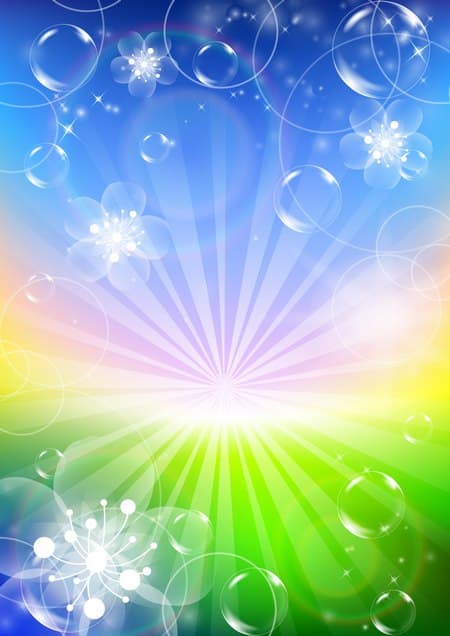 Husnixat daqiqasi
Gapni o‘qing va husnixat bilan yozing.
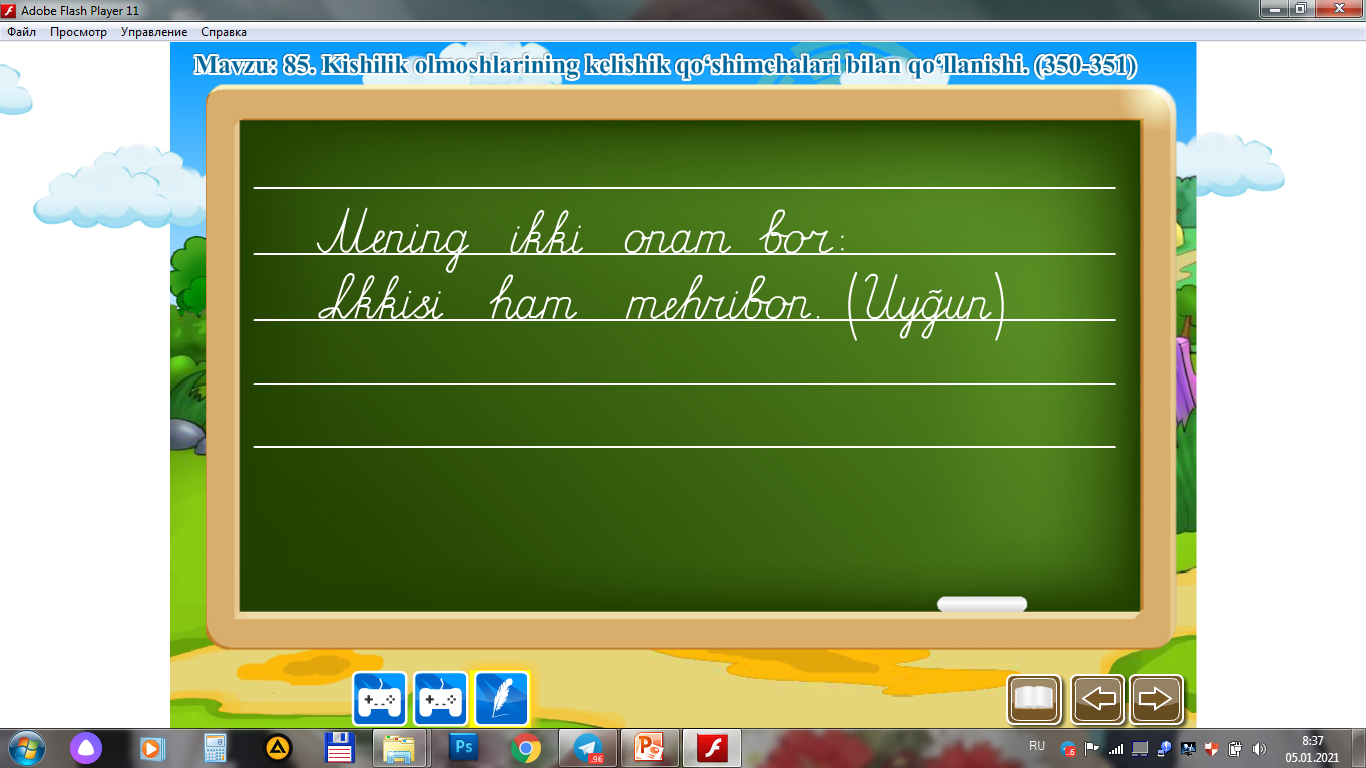 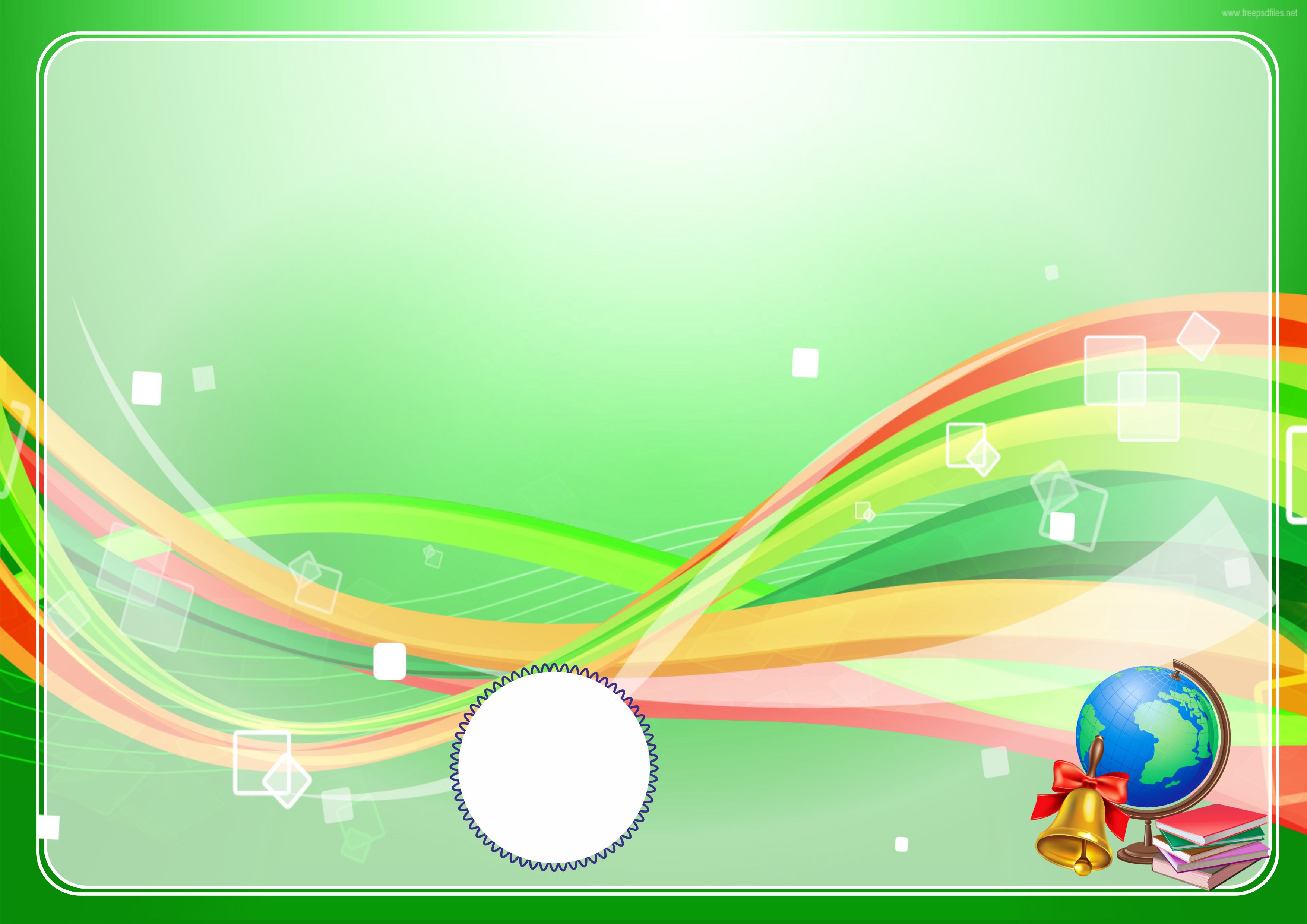 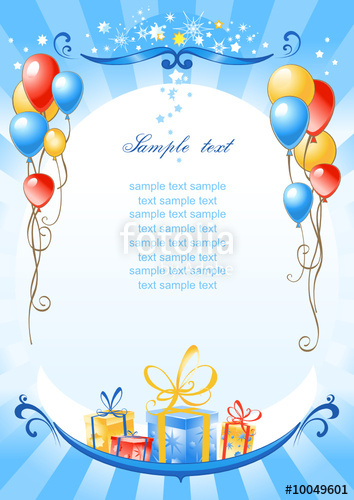 263-mashq. O‘qing. Tabriknoma qanday boshlangan? Tabriknoma nimalar haqida bo‘lishi mumkin? Namuna asosida o‘zingiz tabriknoma yozing.
TABRIKMOMA
Hurmatli do‘stim Azizbek!
 Men Sizni tug‘ilgan kuningiz bilan tabriklayman. Sizga uzoq umr, o‘qishlaringizda muvaffaqiyatlar tilayman.
Do‘stingiz Otabek.
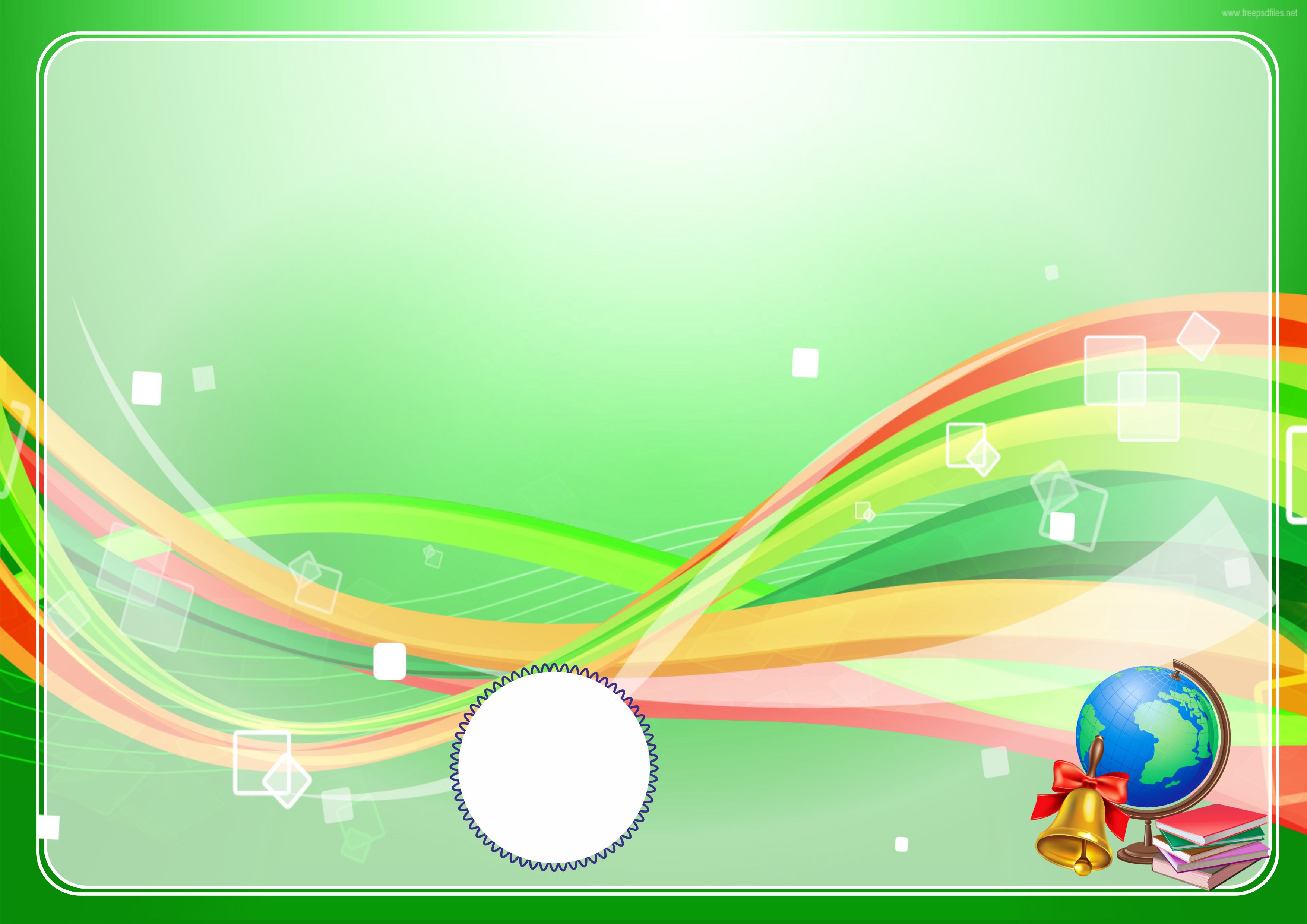 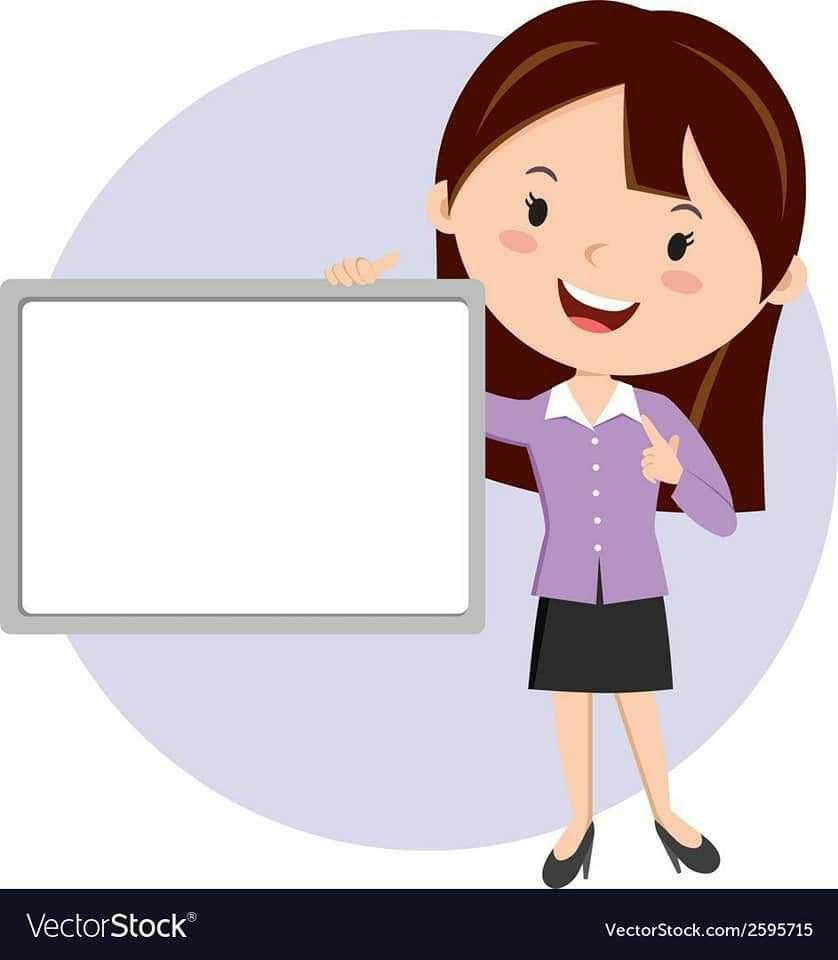 Siz olmoshi nima uchun bosh harf bilan yozilgan?
Siz olmoshi hurmatni bildirsa, bosh harf bilan yoziladi.
Men Sizni tug‘ilgan kuningiz bilan tabriklayman.
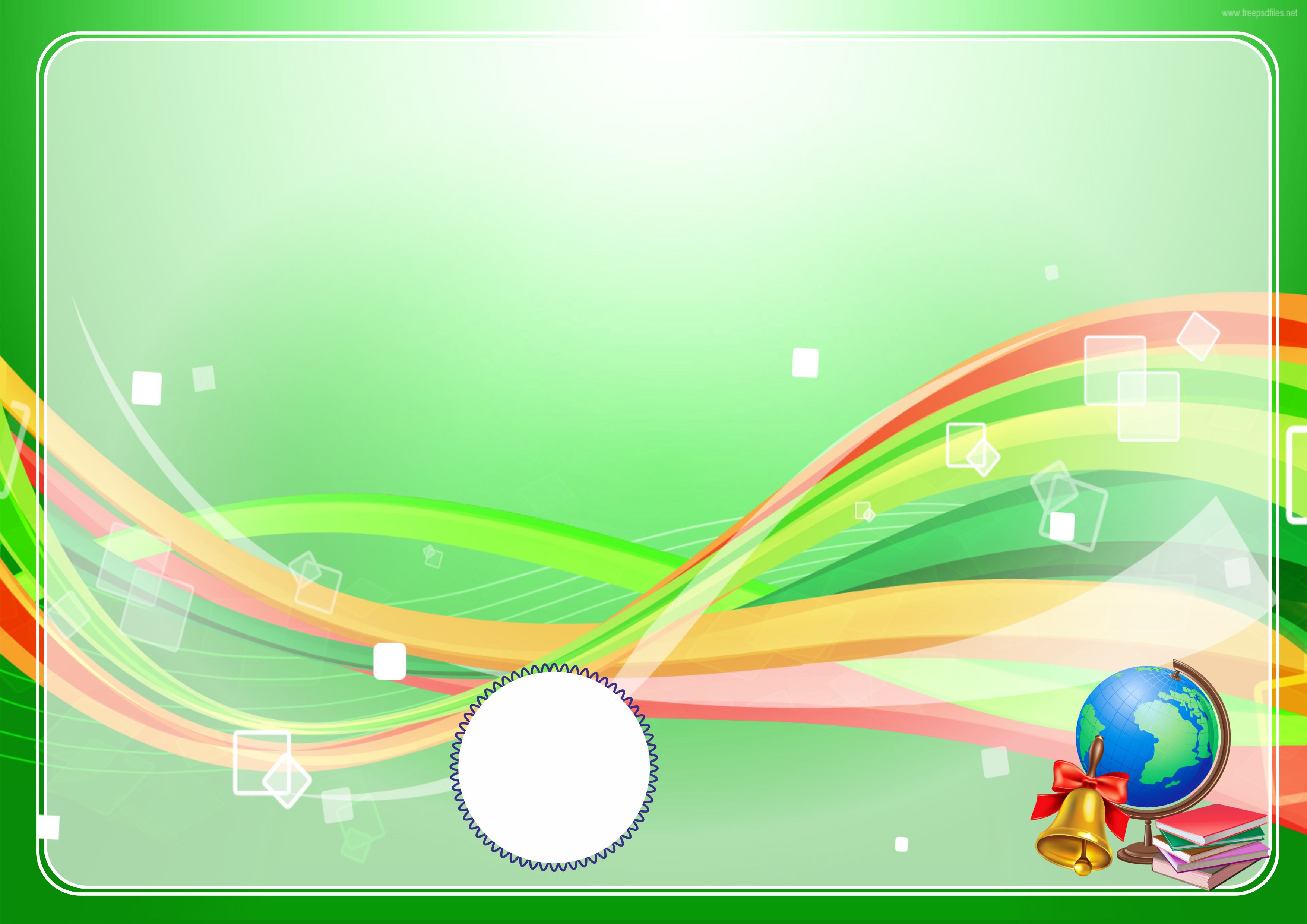 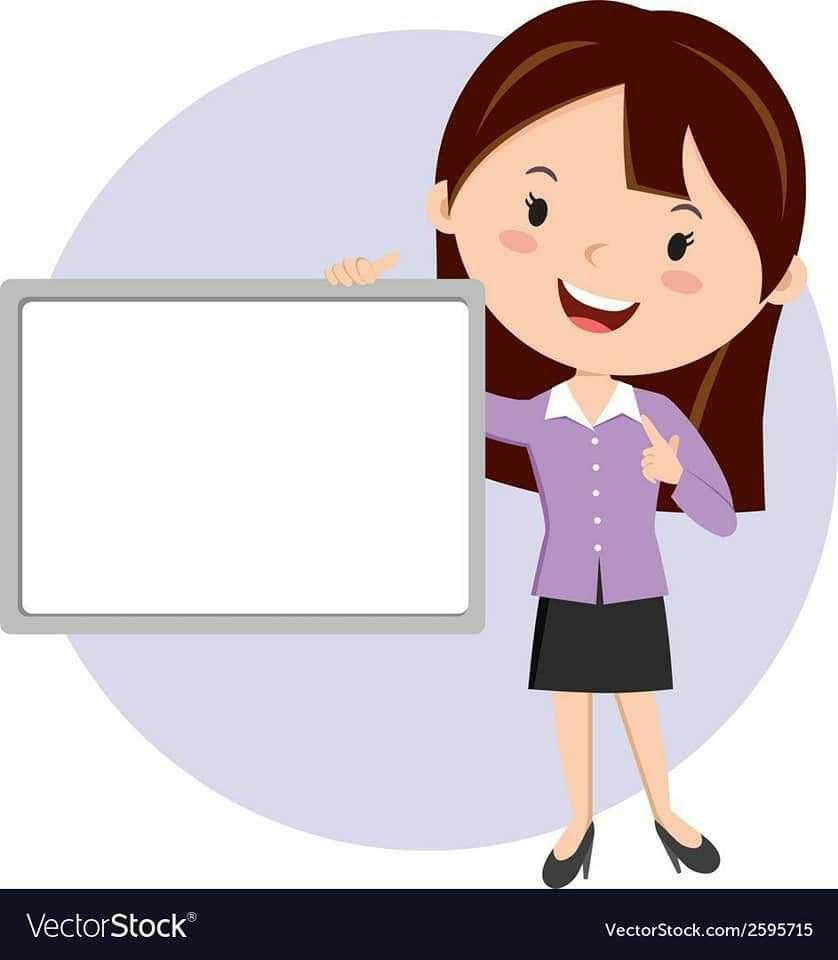 ESLAB QOLING!
U olmoshlariga jo‘nalish, o‘rin-payt va chiqish kelishigi qo‘shimchasi qo‘shilganida asosda n tovushi ortadi va unga, unda, undan shaklida yoziladi:
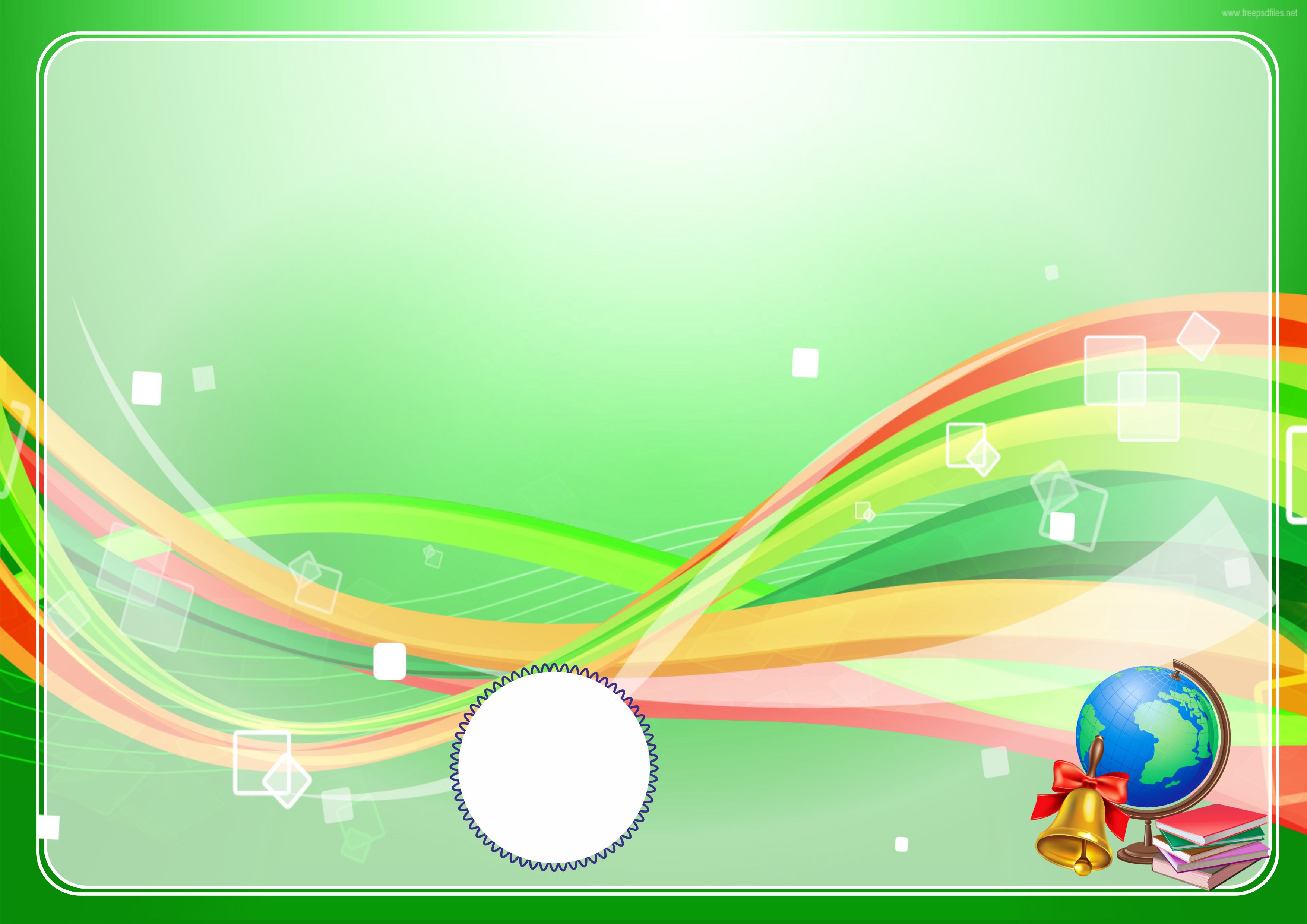 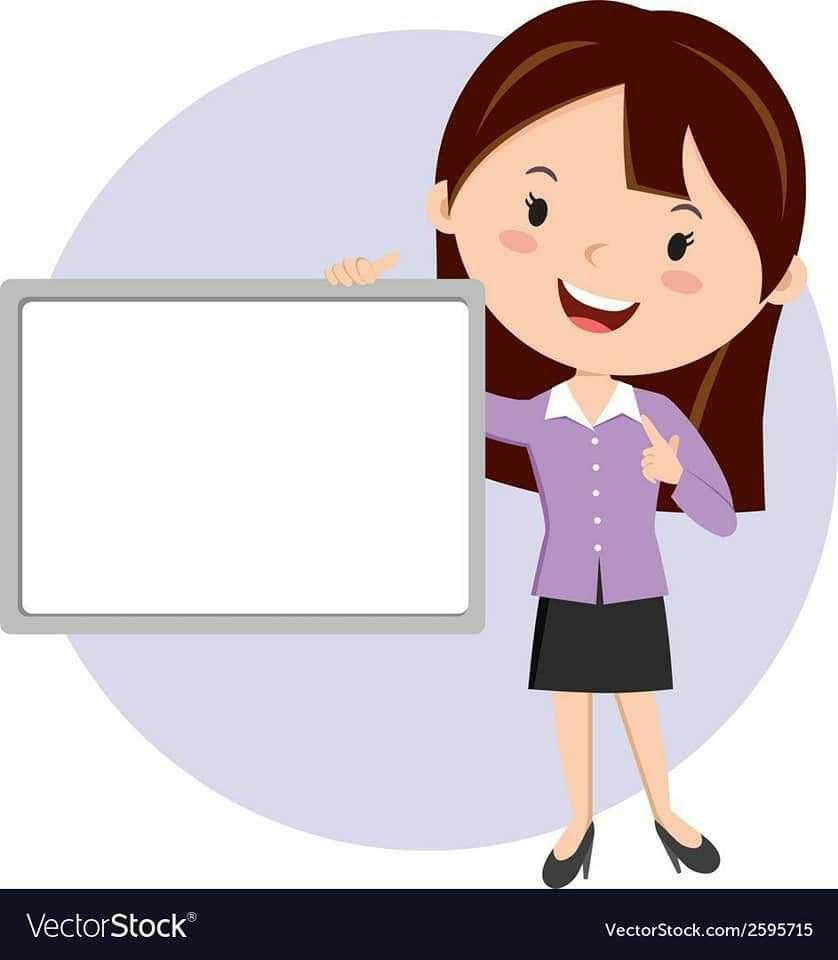 ESLAB QOLING!
u + ga = unga
u + da = unda
u + dan = undan
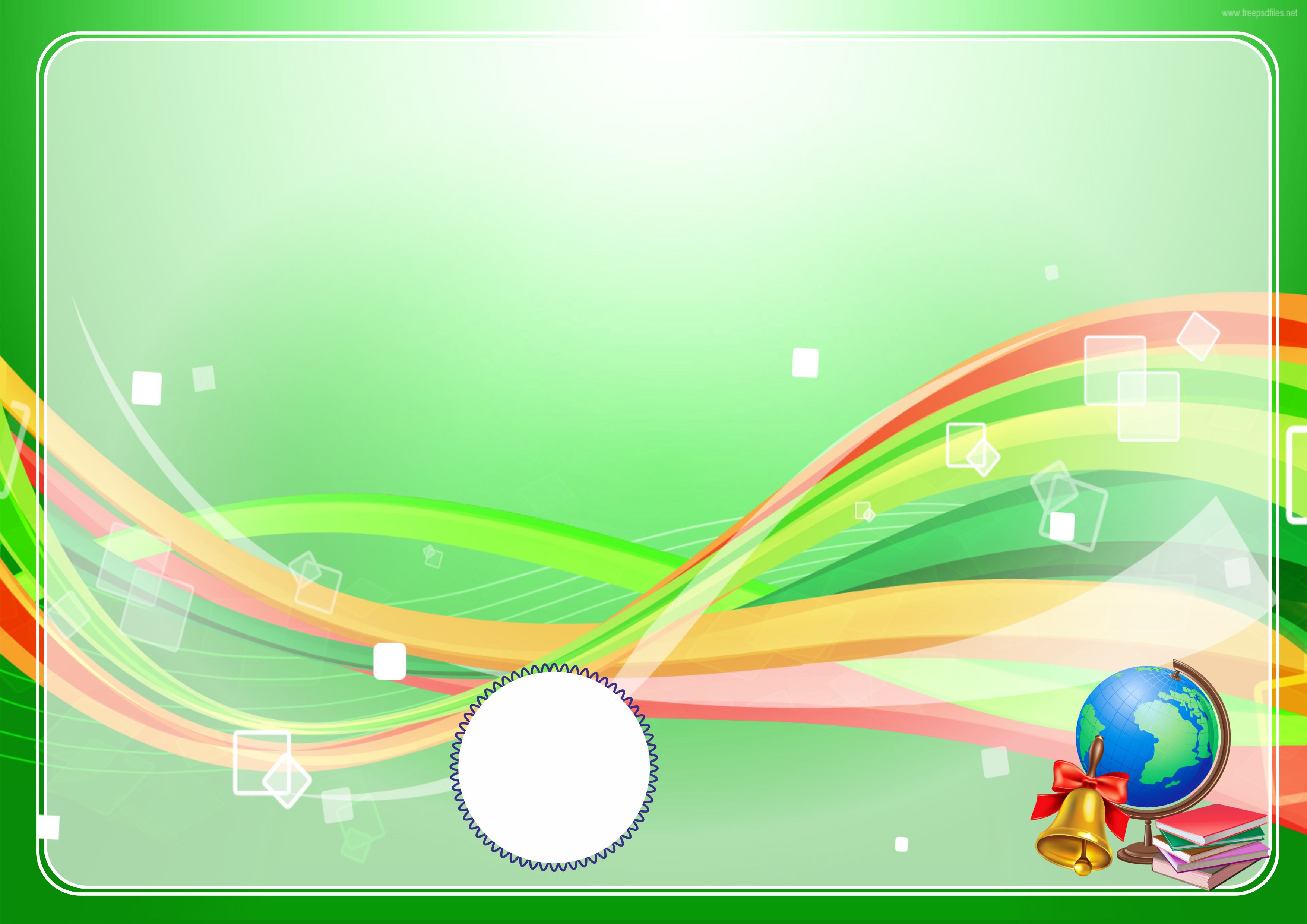 264-mashq. Kishilik olmoshlarini o‘qing va kuzating.
unga
-ga
unda
U
-da
undan
-dan
Ko‘chiring. O‘ng tomondagi kishilik olmoshlarining asosini belgilang.
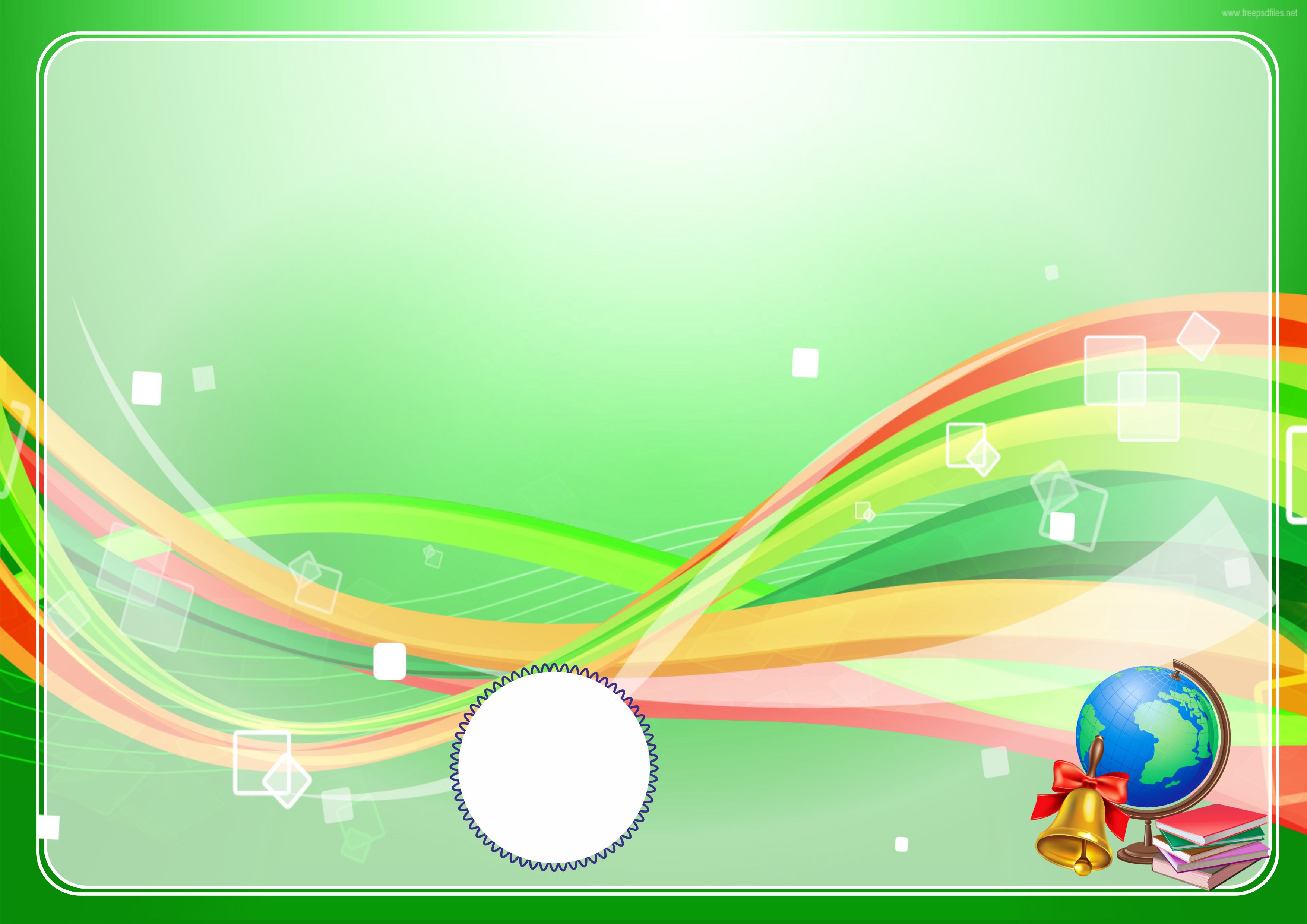 Topshiriq. O‘qing. Kishilik olmoshlarini aniqlab, asos va qo‘shimchalarini tegishlicha belgilang.
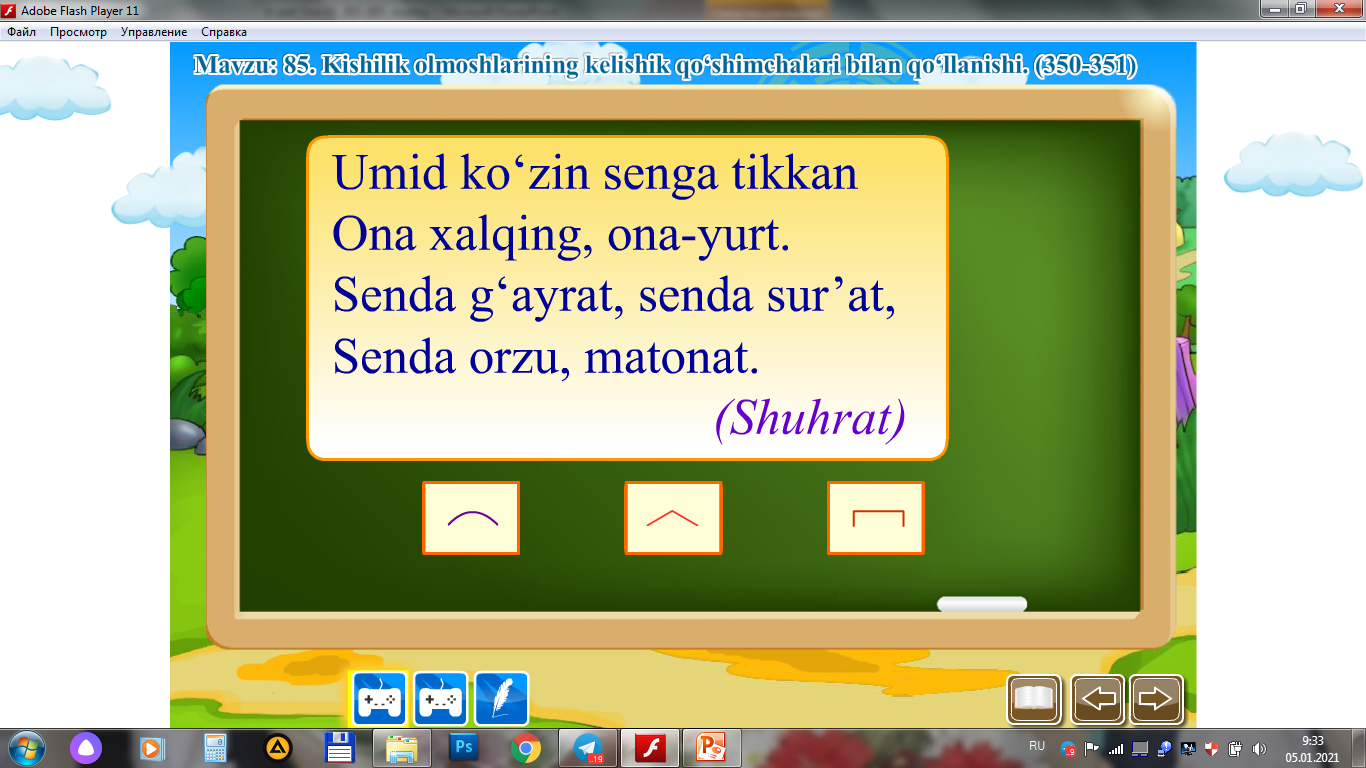 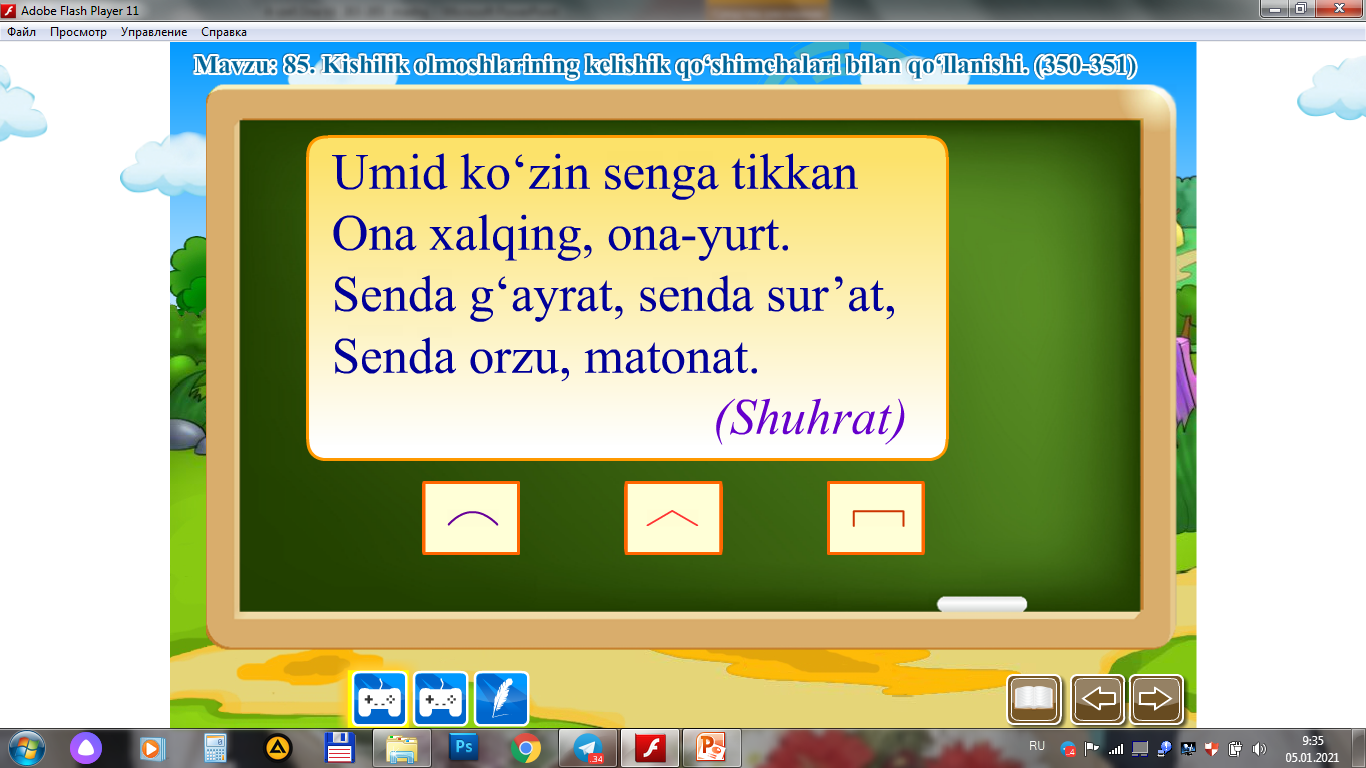 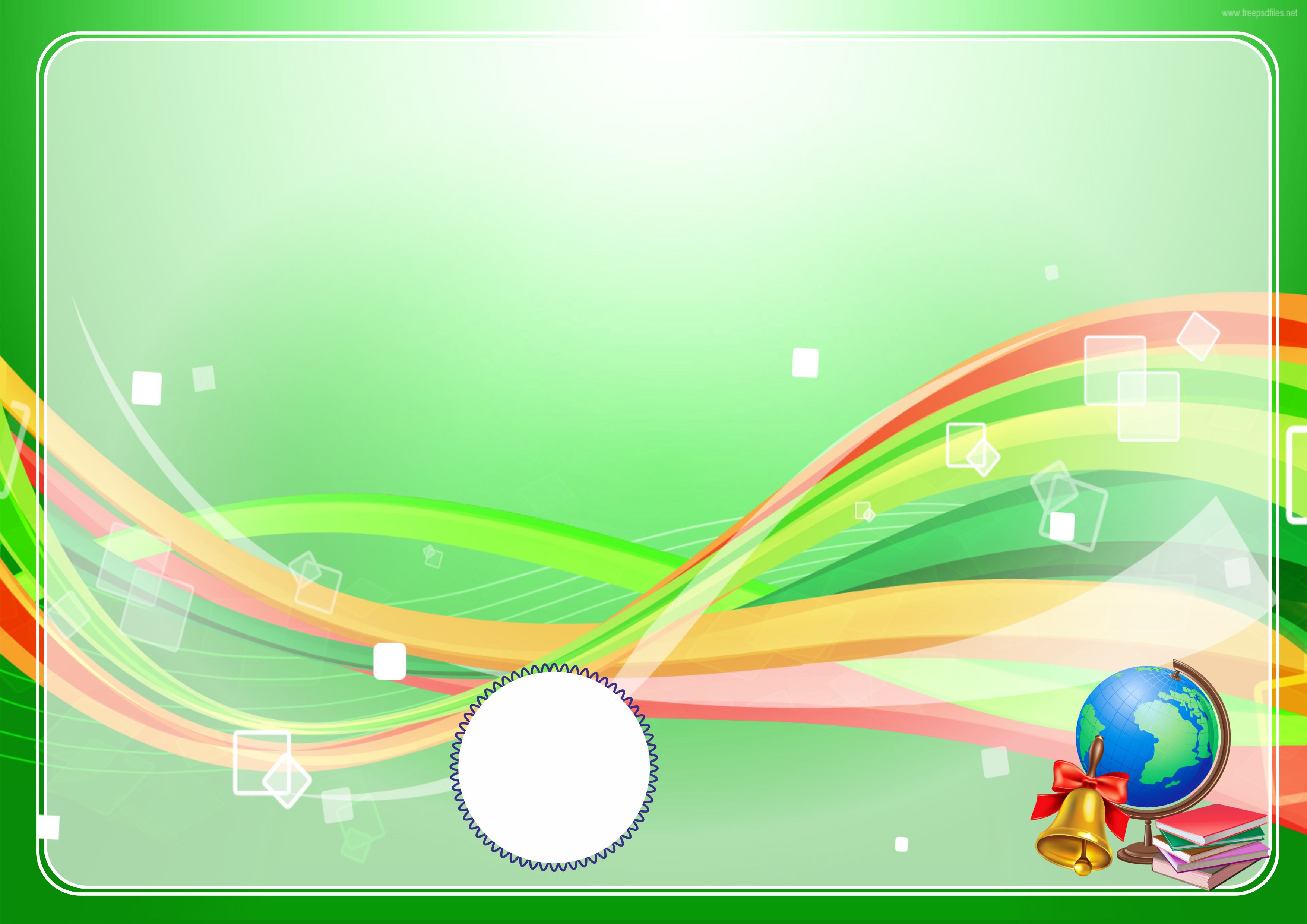 Mustaqil topshiriq
265-mashq. O‘qing. Matnda qaysi olmoshlar qatnashganini ayting. Ajratib ko‘rsatilgan otlarning o‘rniga shu otlarni ko‘rsatadigan olmoshlarni qo‘yib ko‘chiring.
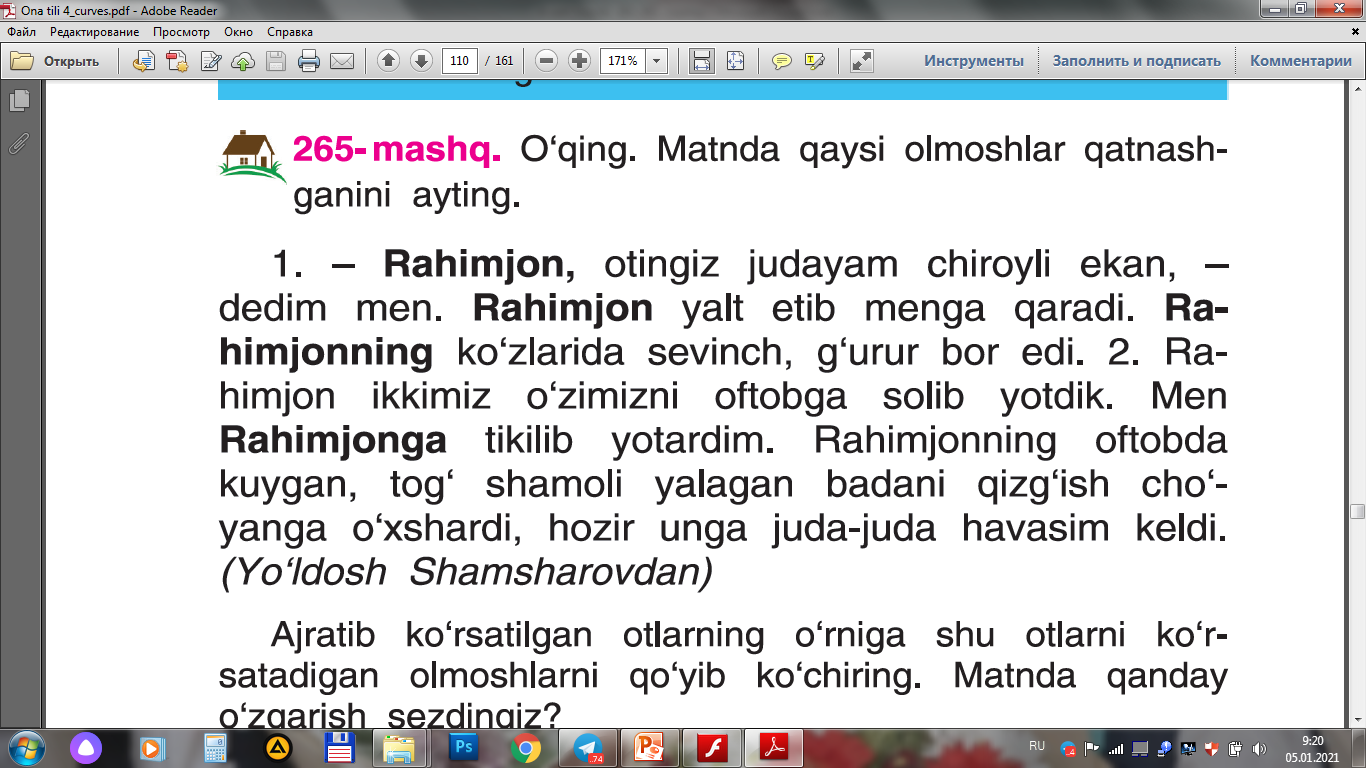